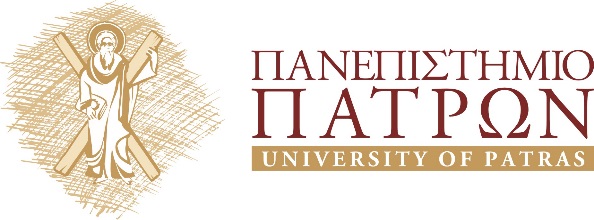 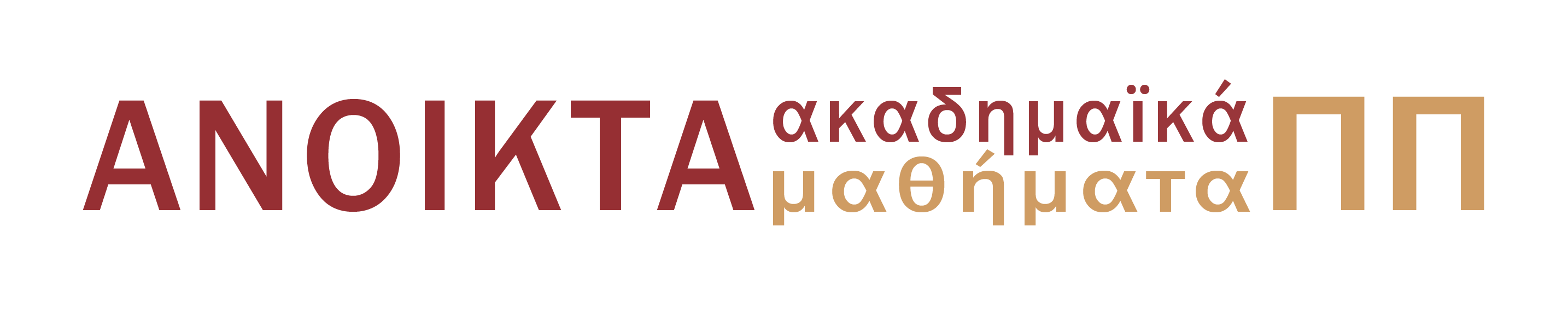 ΕΦΑΡΜΟΣΜΕΝΗ ΗΘΙΚΗ
Ενότητα 5  (part A): Ηθική αρχών και ηθική ωφέλειας
Διδάσκων: Μιχαήλ Παρούσης, Αναπλ. Καθηγητής
Σχολή Ανθρωπιστικών και Κοινωνικών ΣπουδώνΤμήμα Φιλοσοφίας
Σκοποί ενότητας
Ηθική αρχών

Ηθική ωφέλειας

Οικείοι και προτεραιότητα
1. Ηθικές κρίσεις
Συναίσθημα της ηθικής κρίσης 

Αναγνωρίζω την ηθική διάσταση σε κάτι από την αντίδρασή μου

Η ηθική διάσταση δεν σημαίνει ότι οδηγεί στην ηθική πράξη ενός πράγματος

Η ορθότητα της αντίδρασης δεν εξαρτάται από την πρώτη μας συναίσθηση
2.Ηθική αρχών και ηθική ωφέλειας
Η ωφελιμιστική αντίληψη της ηθικής αντιτίθεται με την ηθική αρχών
3.Ηθική ωφέλειας
Δεν είναι το τελικό κριτήριο επιλογής μιας ηθικής πράξης

Κρίνει με βάση τις συνέπειες

Ποσοτική καθώς και συνεπειοκρατική η ωφέλεια
4. Ηθική των αρχών
Μας ενδιαφέρουν οι προϋποθέσεις για κάτι και όχι οι συνέπειες
5.Killing or letting die?
Να αναχθούμε στην συνείδηση

 Στο κριτήριο της ηθικότητάς μας

Να κρίνουμε αυτόν που κάνει ηθικές πράξεις
6. Οικείοι και προτεραιότητα
Προτεραιότητα : στην συναισθηματική συναίνεση ↔ προτεραιότητα στις υποχρεώσεις τους
Τέλος ενότητας
Χρηματοδότηση
Το παρόν εκπαιδευτικό υλικό έχει αναπτυχθεί στo πλαίσιo του εκπαιδευτικού έργου του διδάσκοντα.
Το έργο «Ανοικτά Ακαδημαϊκά Μαθήματα στο Πανεπιστήμιο Πατρών» έχει χρηματοδοτήσει μόνο την αναδιαμόρφωση του εκπαιδευτικού υλικού. 
Το έργο υλοποιείται στο πλαίσιο του Επιχειρησιακού Προγράμματος «Εκπαίδευση και Δια Βίου Μάθηση» και συγχρηματοδοτείται από την Ευρωπαϊκή Ένωση (Ευρωπαϊκό Κοινωνικό Ταμείο) και από εθνικούς πόρους.
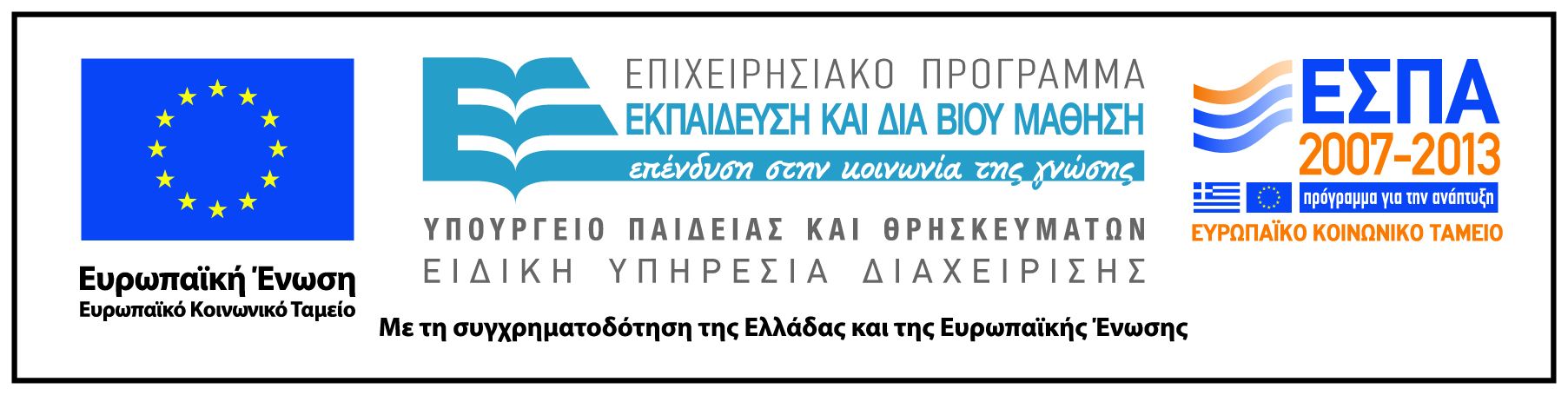 Σημείωμα Αδειοδότησης
Το παρόν υλικό διατίθεται με τους όρους της άδειας χρήσης Creative Commons Αναφορά, Μη Εμπορική Χρήση Παρόμοια Διανομή 4.0 [1] ή μεταγενέστερη, Διεθνής Έκδοση.   Εξαιρούνται τα αυτοτελή έργα τρίτων π.χ. φωτογραφίες, διαγράμματα κ.λ.π.,  τα οποία εμπεριέχονται σε αυτό και τα οποία αναφέρονται μαζί με τους όρους χρήσης τους στο «Σημείωμα Χρήσης Έργων Τρίτων».



    
                 
[1] http://creativecommons.org/licenses/by-nc-sa/4.0/
 

Ως Μη Εμπορική ορίζεται η χρήση:
που δεν περιλαμβάνει άμεσο ή έμμεσο οικονομικό όφελος από την χρήση του έργου, για το διανομέα του έργου και αδειοδόχο
που δεν περιλαμβάνει οικονομική συναλλαγή ως προϋπόθεση για τη χρήση ή πρόσβαση στο έργο
που δεν προσπορίζει στο διανομέα του έργου και αδειοδόχο έμμεσο οικονομικό όφελος (π.χ. διαφημίσεις) από την προβολή του έργου σε διαδικτυακό τόπο

Ο δικαιούχος μπορεί να παρέχει στον αδειοδόχο ξεχωριστή άδεια να χρησιμοποιεί το έργο για εμπορική χρήση, εφόσον αυτό του ζητηθεί.
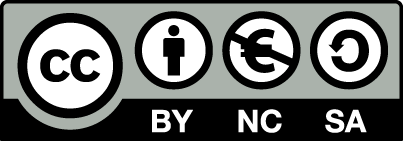 Σημείωμα Αναφοράς
Copyright Πανεπιστήμιο Πατρών, Παρούσης Μιχαήλ 2015. «Εφαρμοσμένη Ηθική.» Ηθική αρχών και ηθική ωφέλειας (Part A) : 1.0. Πάτρα 2015. Διαθέσιμο από τη δικτυακή διεύθυνση:
   https://eclass.upatras.gr/courses/PHIL1898